Surrealism
The Art of Dreamscapes
1922
Andre Breton
coins term
surrealism
1926 
Galerie Surrealiste opens with Man Ray exhibition
1942 
'First Papers of Surrealism' exhibition in New York.
1917
Freud publishes
Introduction to Psychoanalysis
1929 
Breton publishes second Manifeste du Surrealisme, calling for greater political action
1947
 Exposition Internationale du Surrealisme at Galerie Maeght: last major group exhibition.
1928 
Dali and Bunuel make 
Surrealist film,
Un Chien Andalou
1918
Tristan Tzara
publishes
Dadaist Manifesto
1936
Exhibition 'Fantastic Art, Dada, Surrealism' at the Museum of Modern Art in New York. Exhibitions in Paris and London. Dali censured for support of Fascism.
1924
Breton publishes
Manifeste du Surrealisme
(Surrealist Manifesto)
De Chirico
Surreal before it was a thing.
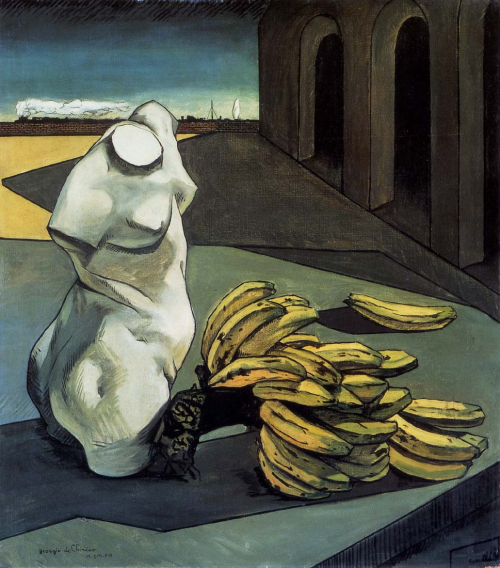 The Uncertainty Of A Poet, 1913
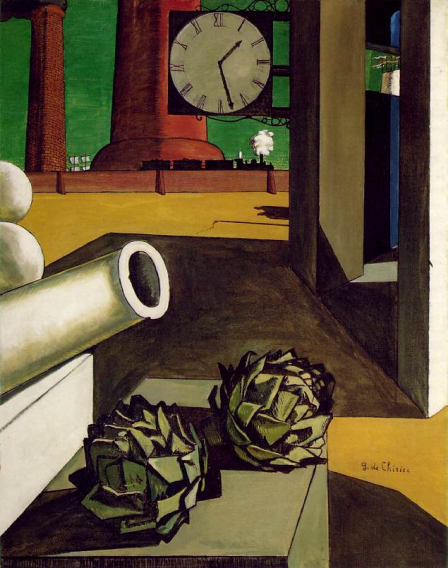 The Conquest of the Philosopher, 1914
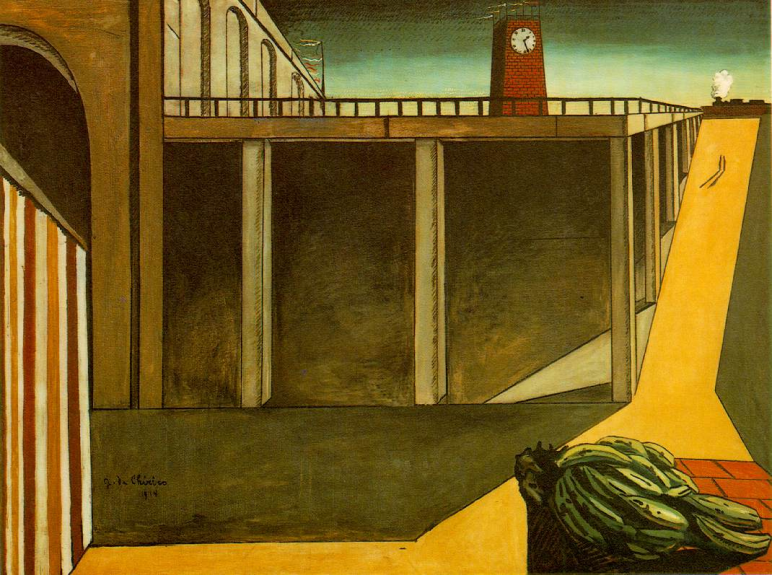 Montparnasse Station, 1914
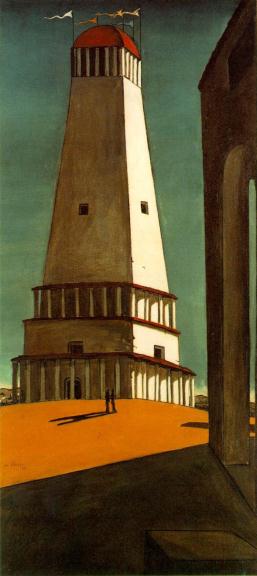 The Nostalgia of the Infinite, 1911
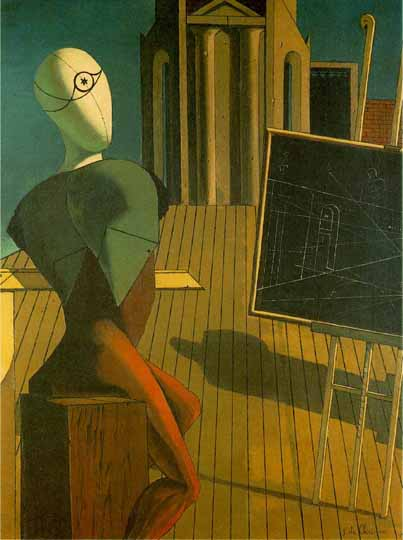 The Prophet, 1915
Max Ernst
Mad for Decalcomania!
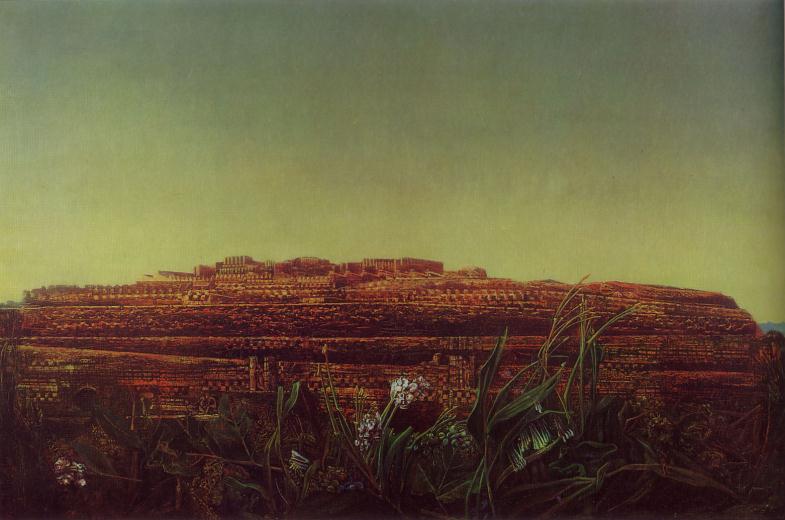 The Entire City, 1935-36.
[Speaker Notes: Max Ernst, “The Entire City,” Oil on Canvas, 1935-36]
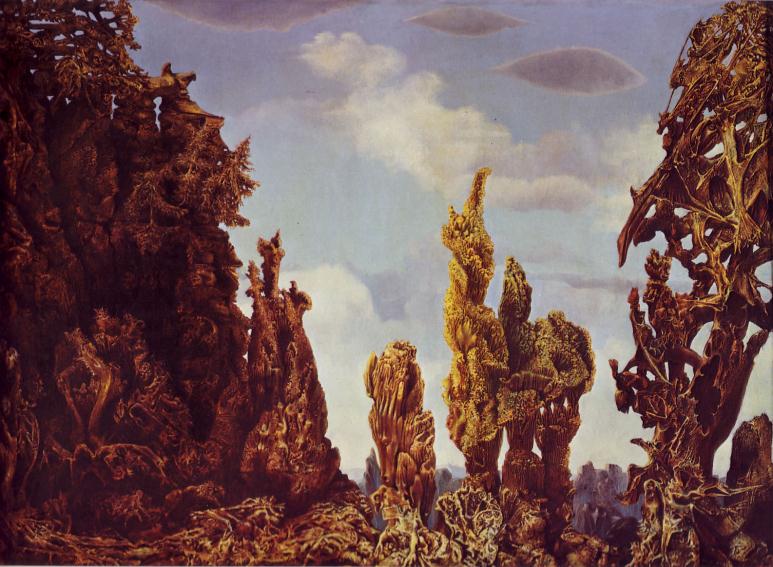 The Fascinating Cypress, 1939
[Speaker Notes: “The Fascinating Cypress.” Max Ernst, Oil on Canvas, 1939]
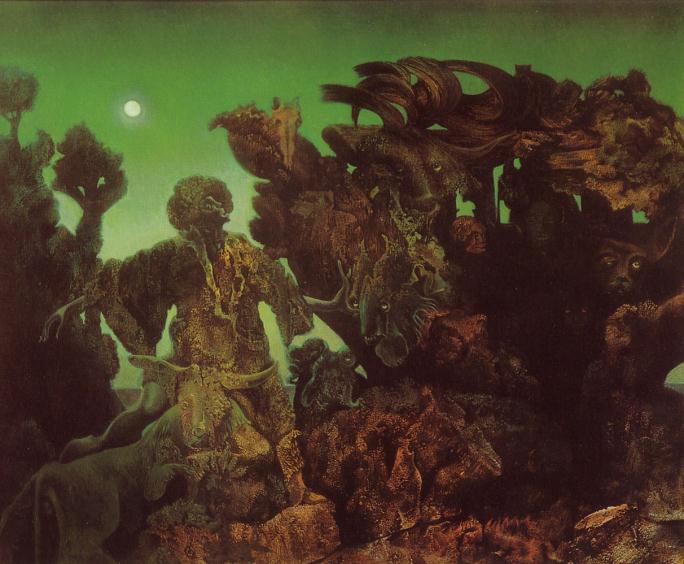 Epiphany, 1940
[Speaker Notes: “Epiphany.” Max Ernst, oil on canvas, 1940.]
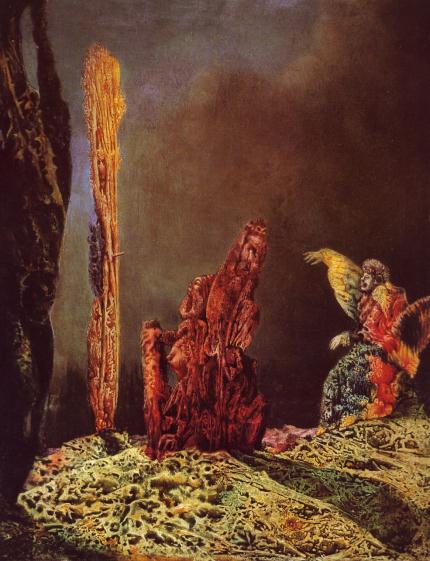 The Harmonious Breakfast (at Santa Monica), 1941.
[Speaker Notes: “The Harmonious Breakfast (at Santa Monica).” Max Ernst, oil on canvas, 1941]
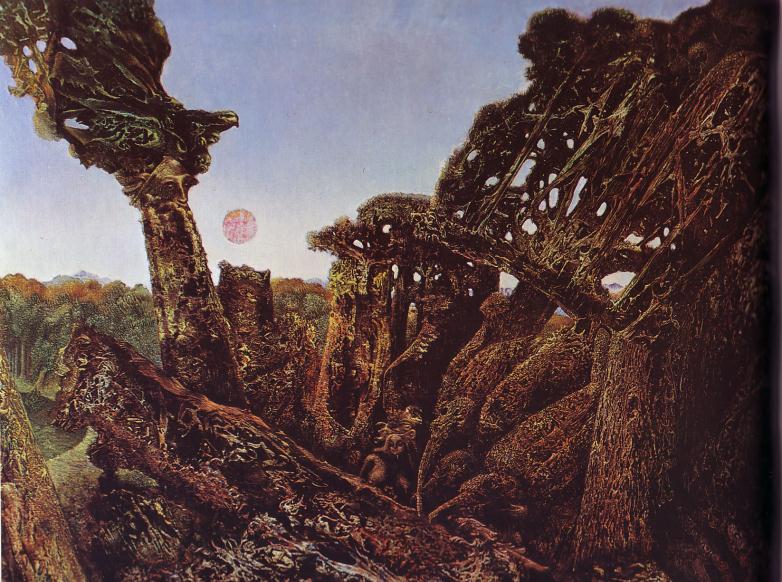 Totem and Taboo, 1941.
[Speaker Notes: “Totem and Taboo.” Max Ernst, Oil on Canvas, 1941]
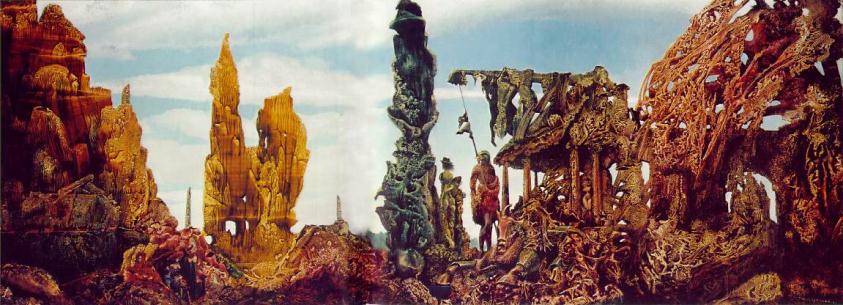 Europe after the Rain II, 1940-42.
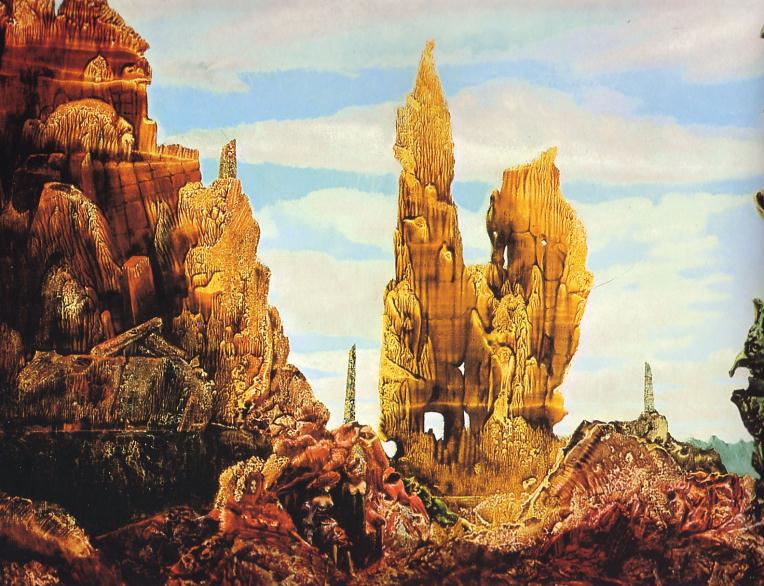 Europe after the Rain II (detail), 1940-42.
[Speaker Notes: “Europe after the Rain II” (detail). Max Ernst, Oil on Canvas, 1940-42.]
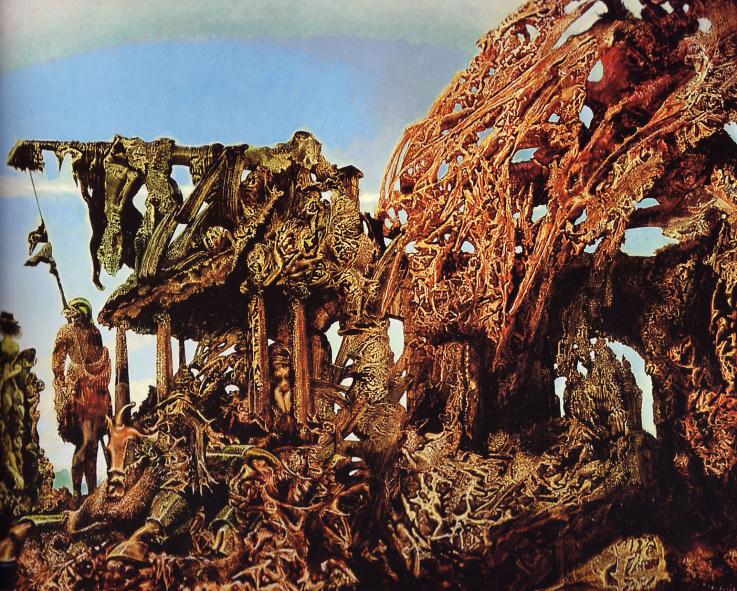 Europe after the Rain II (detail), 1940-42.
[Speaker Notes: “Europe after the Rain II” (detail). Max Ernst, Oil on Canvas, 1940-42.]
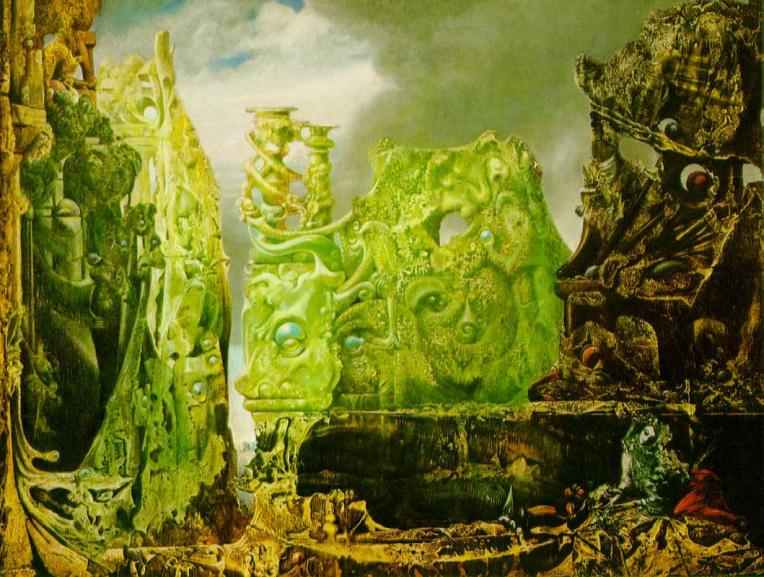 The Eye of Silence, 1943-44.
Salvador Dali
The Man with the Mustache
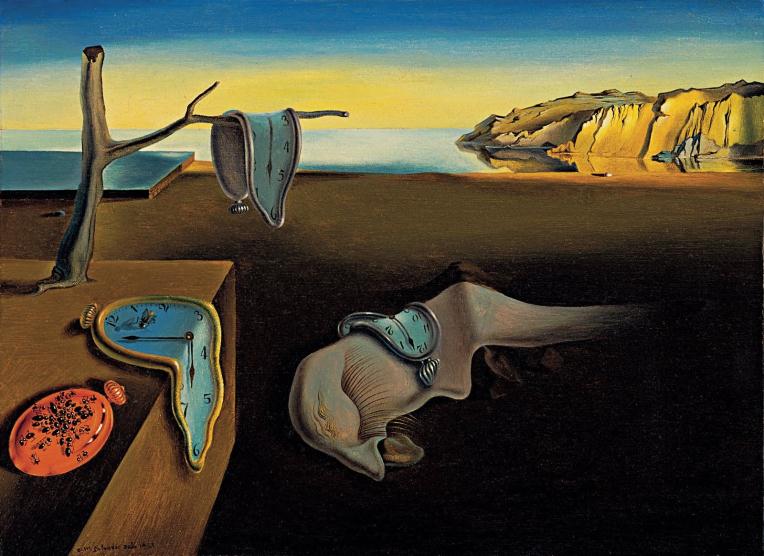 The Persistence of Memory. Salvador Dali, Oil on Canvas, 1931.
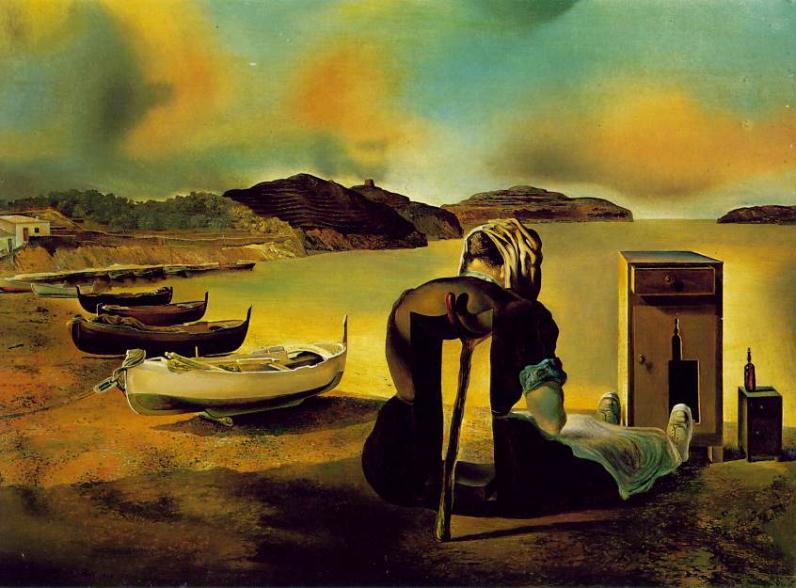 The Weaning of Furniture-Nutrition. Salvador Dali, Oil on Canvas, 1934.
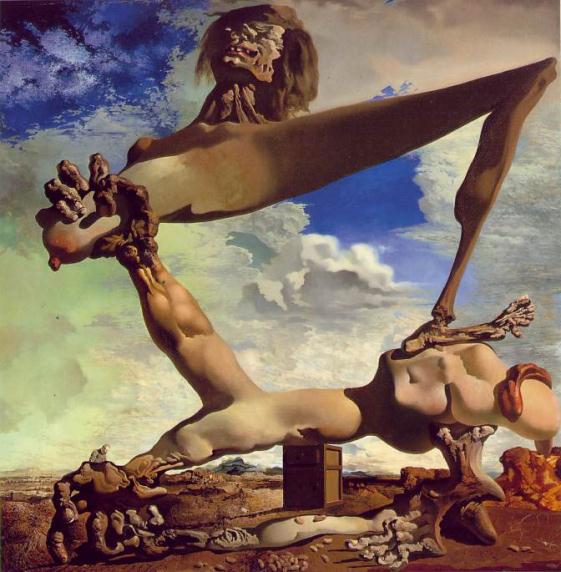 Soft Construction with Boiled Beans: Premonition of Civil War, 1936.
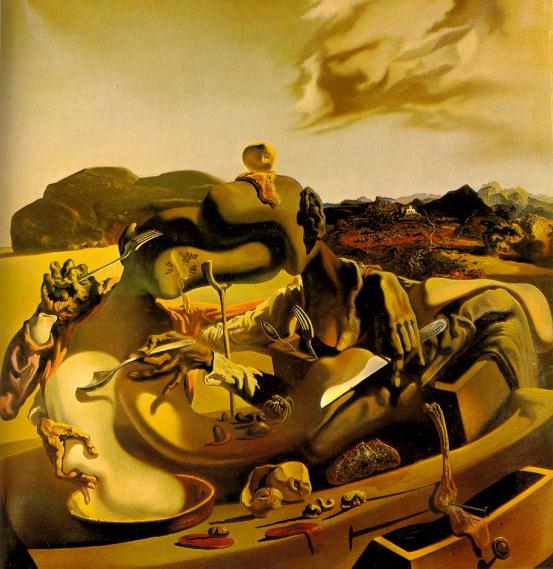 Cannibalism in Autumn, 1936-37
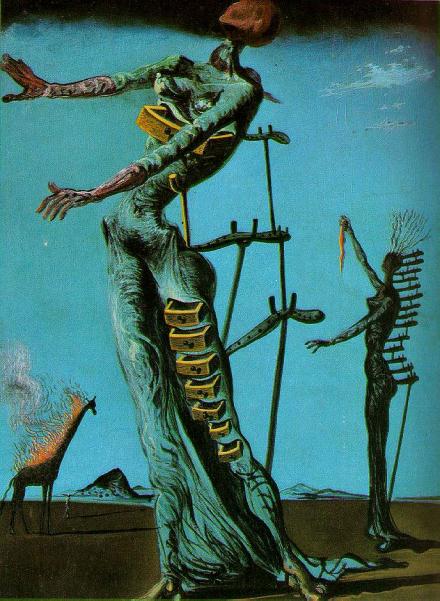 Lighted Giraffes, 1936-37
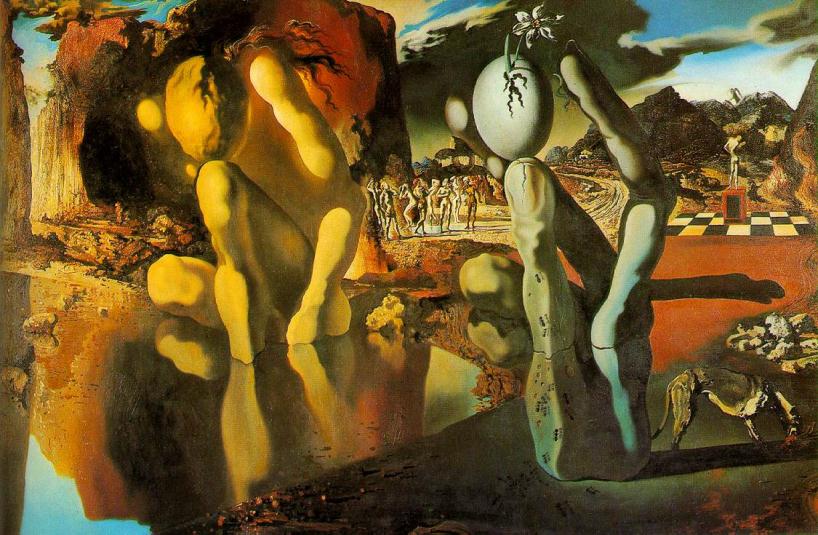 Metamorphosis of Narcissus, 1937
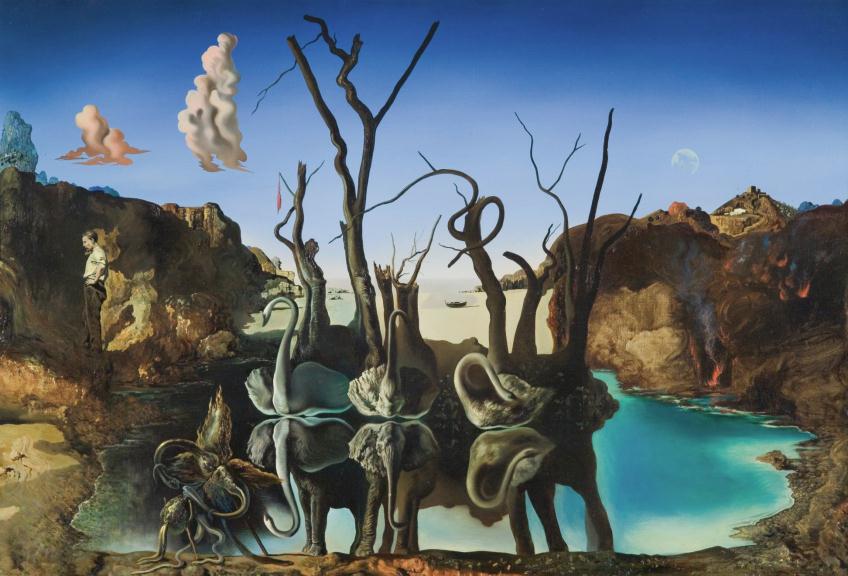 Swans Reflecting Elephants, 1937
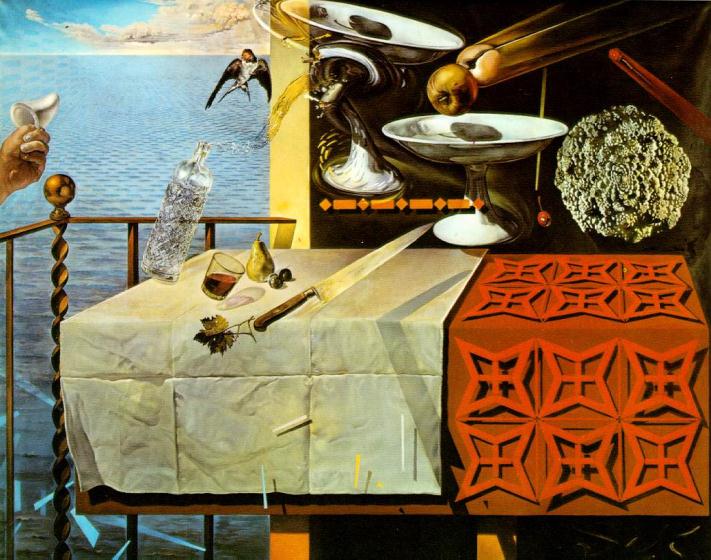 Nature Morte Vivante (Still Life-Fast Moving), 1956
René Magritte
"Ceci n'est pas une PowerPoint"
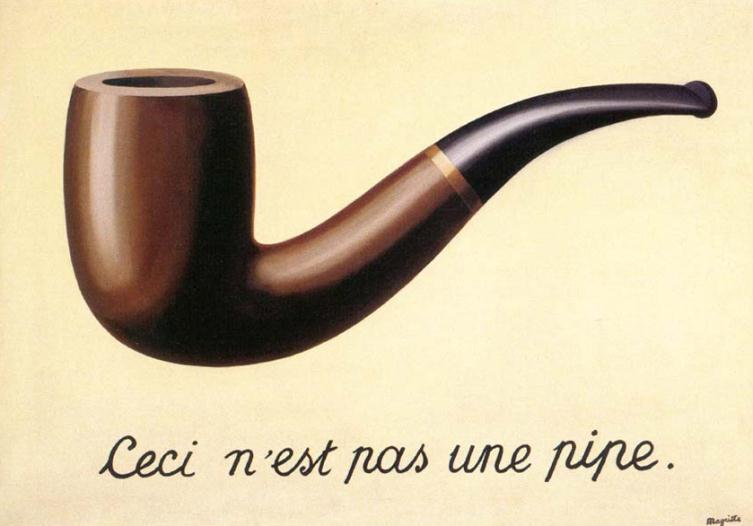 The Treachery of Images, 1928-29
[Speaker Notes: when Magritte once was asked about this image, he replied that of course it was not a pipe, just try to fill it with tobacco]
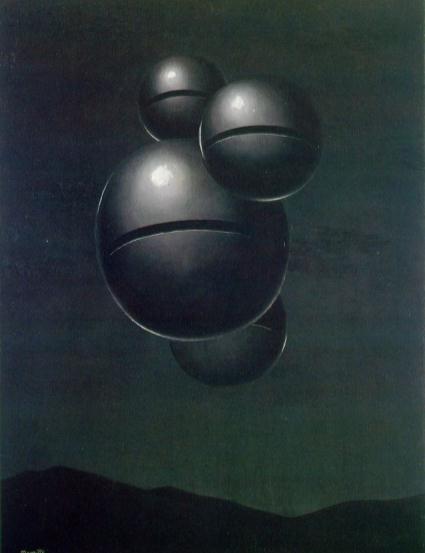 The Voice of Space, 1931
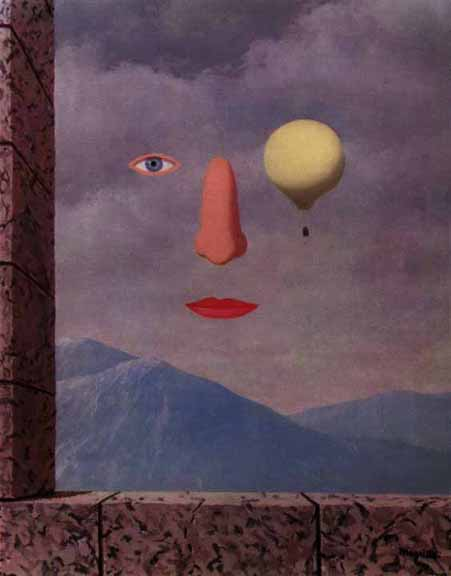 Le siecle des lumieres (The Age of Enlightenment),
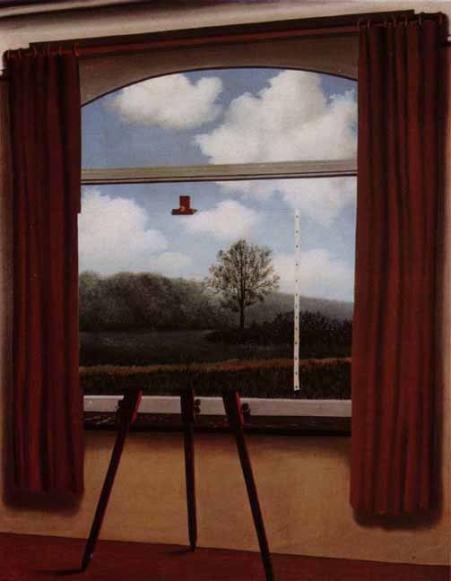 La Condicion Humana (The Human Condition), 1933
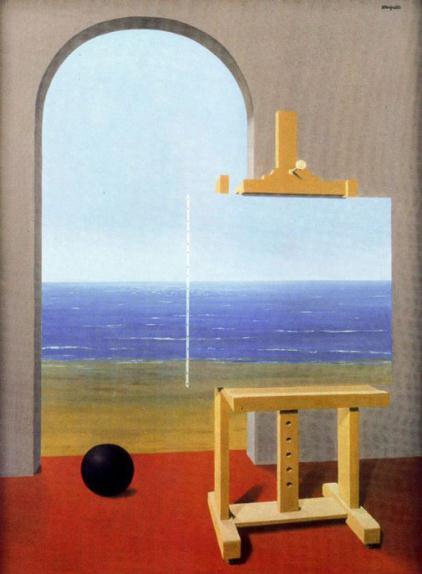 La Condicion Humana (The Human Condition), 1935
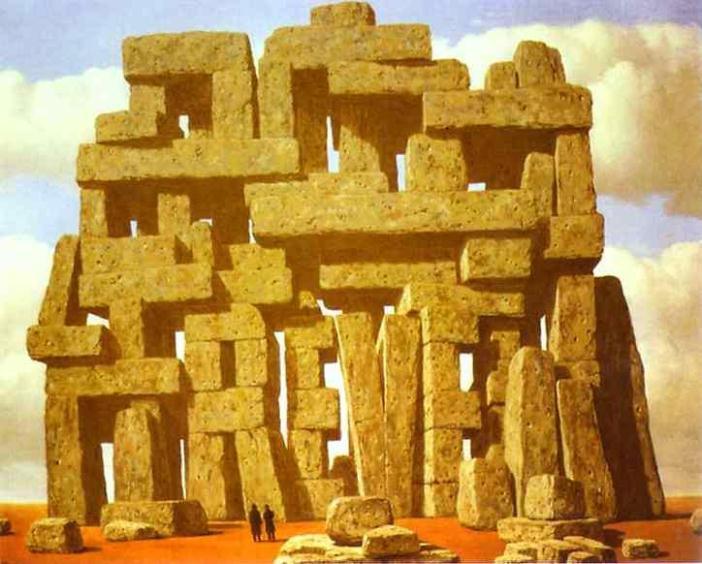 The Art of Conversation, 1950
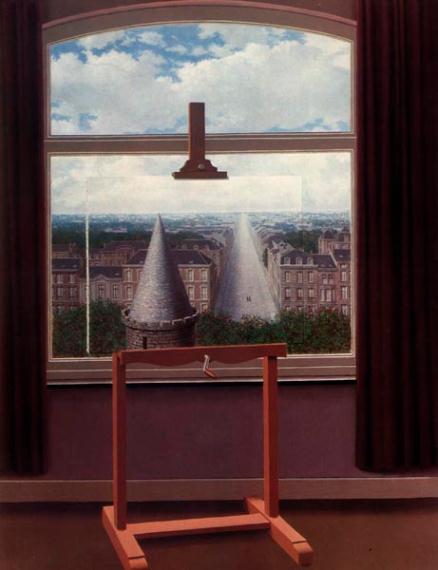 Euclidean Walks, 1955
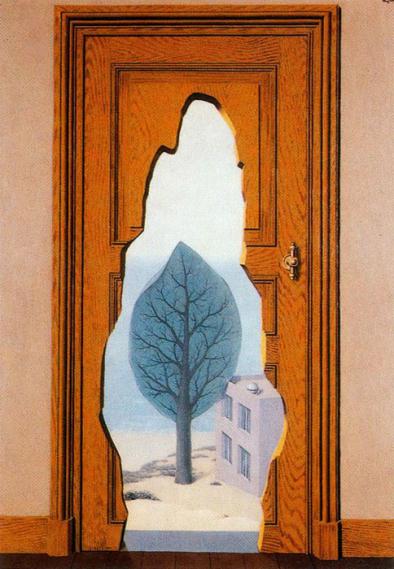 La Perspectiva Amorosa, 1935
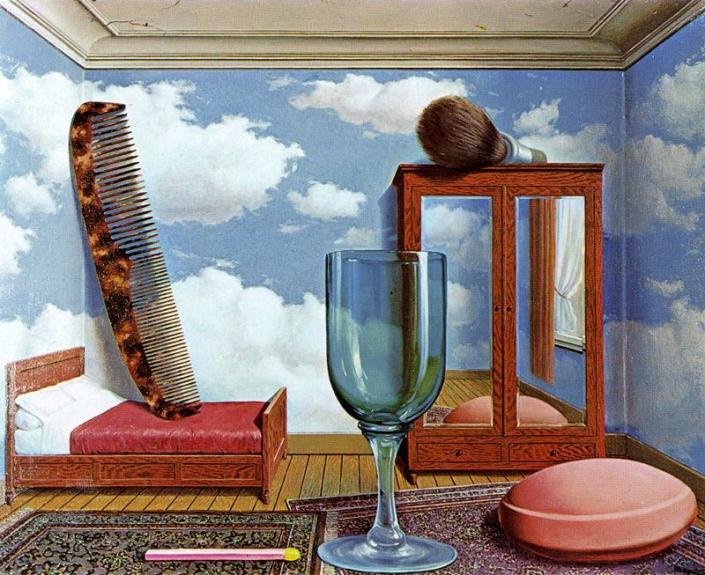 Personal Values, 1951
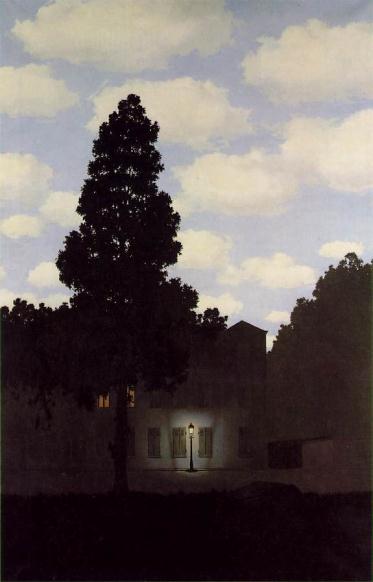 The Empire of Lights, 1954
Yves Tanguy
Nonrepresentational Surrealist
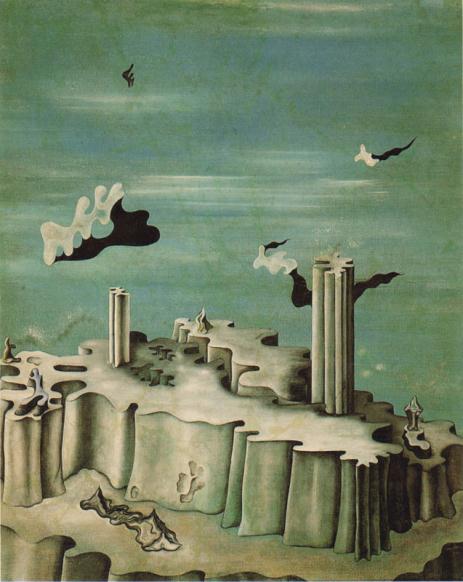 Neither Legends Nor Shapes, 1930
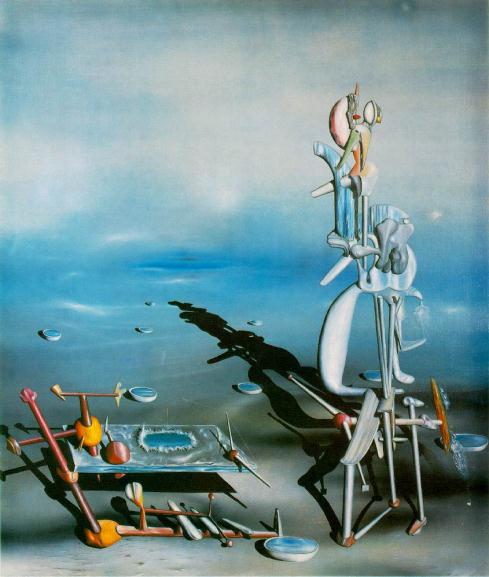 Indefinite Divisibility, 1942
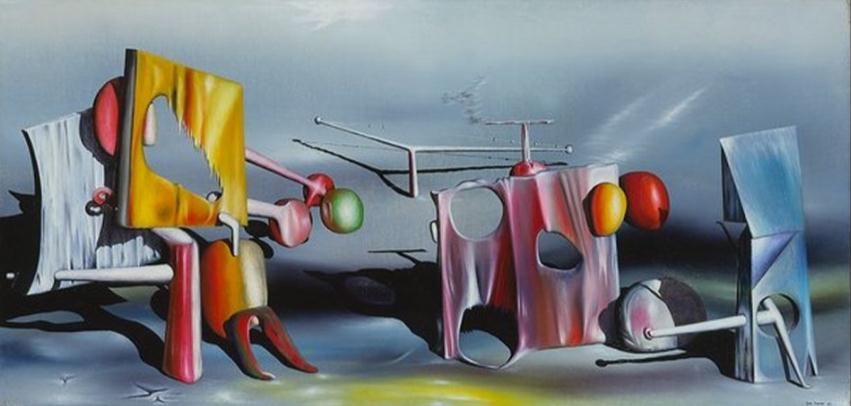 Reply to Red, 1943
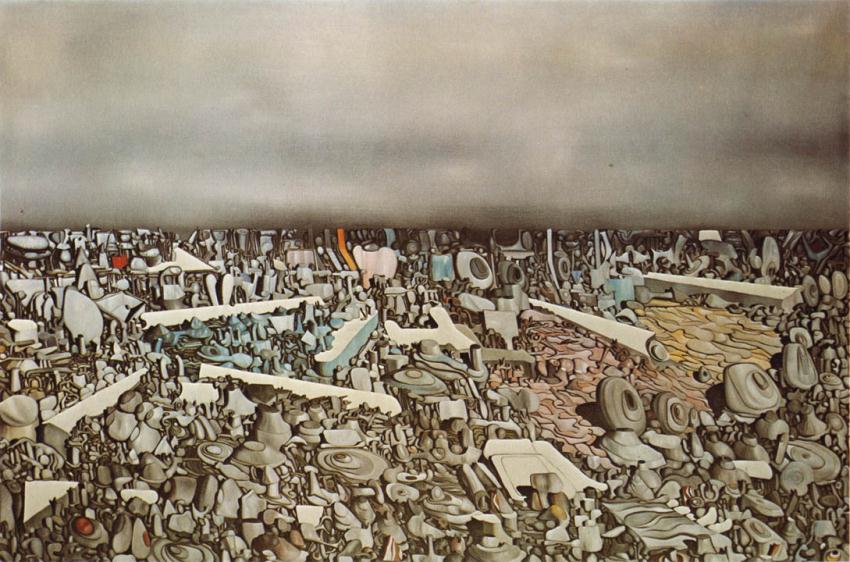 Multiplication of the Arcs, 1954
Thank You
Any Questions?